Closing session
Hiroki OKUNO
RIKEN
Next host is
CERN in Geneva, Switzerland!
Marco gives an announcement.
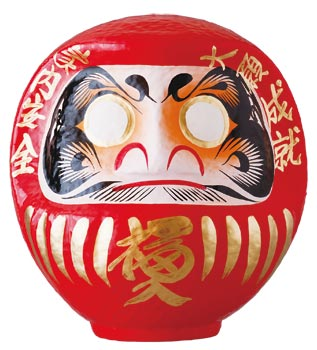 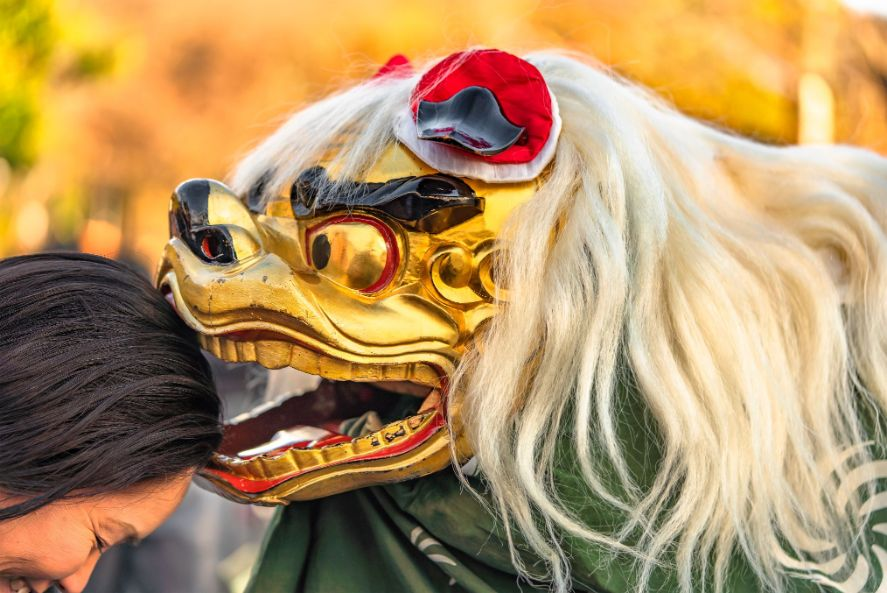 What is “Daruma” doll?
They are a symbol of good fortune and perseverance in Japanese society, and Japanese people find spiritual meanings in these auspicious dolls. 
Step1: The dancing lion gave us it.
Step 2: Make a wish and paint either of the eyes. (Successful HPTW2026 at CERN!) 
Step 3: Marco brings it to CERN. 
Step 4: Final step! Once you have reached your goals, complete the other eye. (Complete the other eye at the end of HPTW2026)
Thank you, LOC members
RIKEN
J-parc/(KEK/JAEA)
H. Okuno 		SRC, Charge stripper
T. Adachi 		Beam instrumentation
H. Hasebe 		C foil stripper
H. Imao 		He gas stripper
Y. Miyake 		Stripper (liquid lithium)
T. Nishi 		ML in accelerator
K. Sakuma 		Assistant 
A. Uchiyama 		Control system
M. Yamamoto 	Assistant
K. Yoshida 		ex. BigRIPS team leader
S. Makimura (Co-chair)
H. Takahashi
N. Kawamura
K. Haga
T. Matsubara
T. Naoe
S. Saito
M. Futakawa
Closing remark
We will upload a lot of photo in the workshop in the indico system.
We wish your safe trip to your home.
See you at HPTW2026 in CERN!